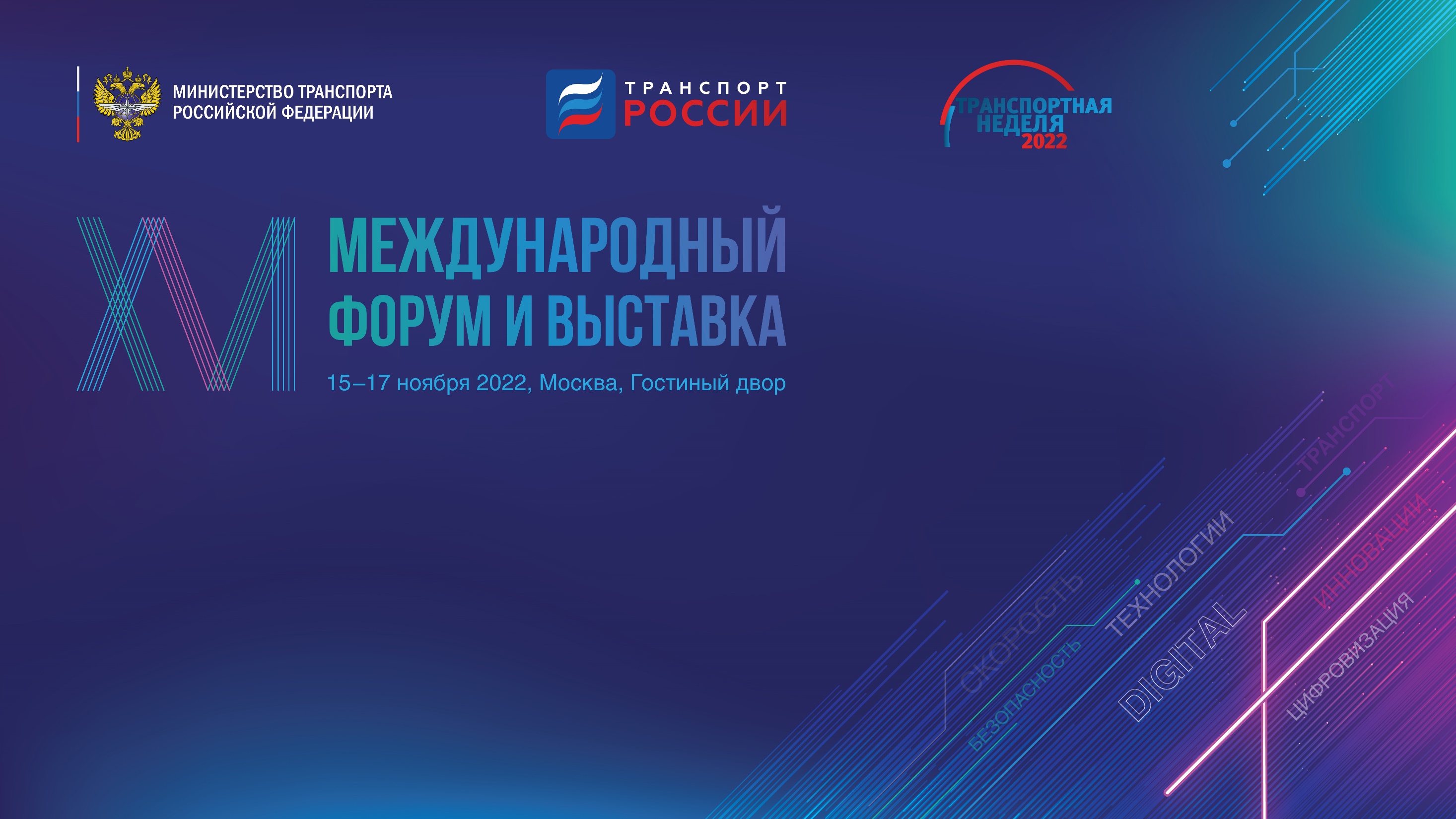 ЦИФРОВОЙ ДИСТАНЦИОННЫЙ КОНТРОЛЬ В ОРГАНИЗАЦИИ БЕЗОПАСНОСТИ ПЕРЕВОЗОЧНОГО ПРОЦЕССА
Шайдуллин Шевкет Нургалиевич
Обеспечение безопасности движения и эксплуатации железнодорожного транспорта ОАО «РЖД» в 2022 году
Показатели
Приоритетные области риска и развития
Достижение
Основные метрики
-15%
Охрана здоровья и безопасность граждан
Минимизация ошибки персонала и снижение уровня риска
Содержание и допуск подвижного состава
Повышение показателей функциональной безопасности 
Безопасность на железнодорожных переездах
Профилактика нарушений обязательных требований
Приведение объектов инфраструктуры к требованиям ПТЭ
Транспортные происшествия и события
-4%
Травмирование людей в зоне движения поезда
-4%
Производственный травматизм
-10%
Инциденты при перевозке ОГ
- 8%
Происшествия на ж/д переездах
-5%
Надежность работы технических средств
Реализация Дорожной карты по обеспечению функциональной безопасности в холдинге «РЖД»
Реализация
 2022 года*
Реализация 2021 года
Контрольные точки
 10 месяцев 2022 г.
Цель
 IV квартала 2022 г.
Контрольные точки 2021 года
20
84%
*по данным на 01.11.2022
Цифровая платформа системы управления внутренним контролем
безопасности в холдинге «РЖД»
НОРМАТИВНО –
МЕТОДОЛОГИЧЕСКОЕ СОПРОВОЖДЕНИЕ
ЭКСПЛУАТАЦИЯ ИНФРАСТРУКТУРЫ IT-СРЕДА
ФОРМИРОВАНИЕ ИНФРАСТРУКТРЫ 
IT-УСЛУГИ
Дистанционный контроль производственных процессов
Диагностика и мониторинг объектов инфраструктуры и подвижного состава
Прогнозное состояние, мониторинг и  аналитика технологических операций
Регистрация, состояние и допуск подвижного состава и персонала
Процедура аудита соответствия продукции и процесса
Обучение и поддержка знаний работников
Взаимодействие с ФОИВ
Стратегия гарантированной безопасности и надежности перевозочного процесса 
Идентификация рисков в области безопасности движения с учетом утвержденного реестра рисков
Категорирование объектов контроля по группам рисков
Регулирование в вопросах допуска
Техническое регулирование продукции железнодорожного назначения
Развитие  культуры безопасности
Регламенты взаимодействия с ФОИВ
Технология больших данных
Предиктивный и прескриптивный анализ
Корпоративное информационное хранилище «Безопасность движения»
Цифровые «двойники» основных технологических процессов
Информационные и мобильные продукты «Безопасность движения»
Сервисы информационного обмена с ФОИВ
Создание взаимоувязанного комплекса
Интеграция автоматизированных систем транспортного комплекса в области надежности и безопасности перевозочного процесса
Реализация системы индикативного  управления
Производственных процессов в режиме 24/7 на основе  мониторинга и анализа
Внедрение безлюдных технологий
Вывод персонала из опасной зоны, снижение влияния субъективных факторов через автоматизацию процессов
Развитие дистанционного внутреннего контроля безопасности движения на основе риск-ориентированного подхода
Развитие системы внутреннего контроля безопасности движения
на инфраструктуре ОАО «РЖД»
ДОРОЖНАЯ КАРТА
реализации мероприятий по развитию института контроля по безопасности движения в холдинге «РЖД»
ИЗМЕНЕНИЕ НОРМАТИВНОЙ БАЗЫ
Утверждено типовое положение об аппарате главного ревизора по безопасности движения поездов железной дороги
Введена типовая форма перечня нарушений обязательных требований в области безопасности движения, выявленных в ходе технической ревизии обеспечения безопасности движения поездов
Утверждены процессы, подлежащие внутреннему контролю при проведении рейдовых, документарных и внезапных проверок обеспечения безопасности движения и эксплуатации железнодорожного транспорта
Установлена матрица запретных и профилактических мер, принятых в ходе мероприятий внутреннего контроля
Принят порядок  категорирования деятельности функциональных филиалов ОАО «РЖД» и их подразделений по группам внутреннего контроля обеспечения безопасности движения
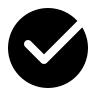 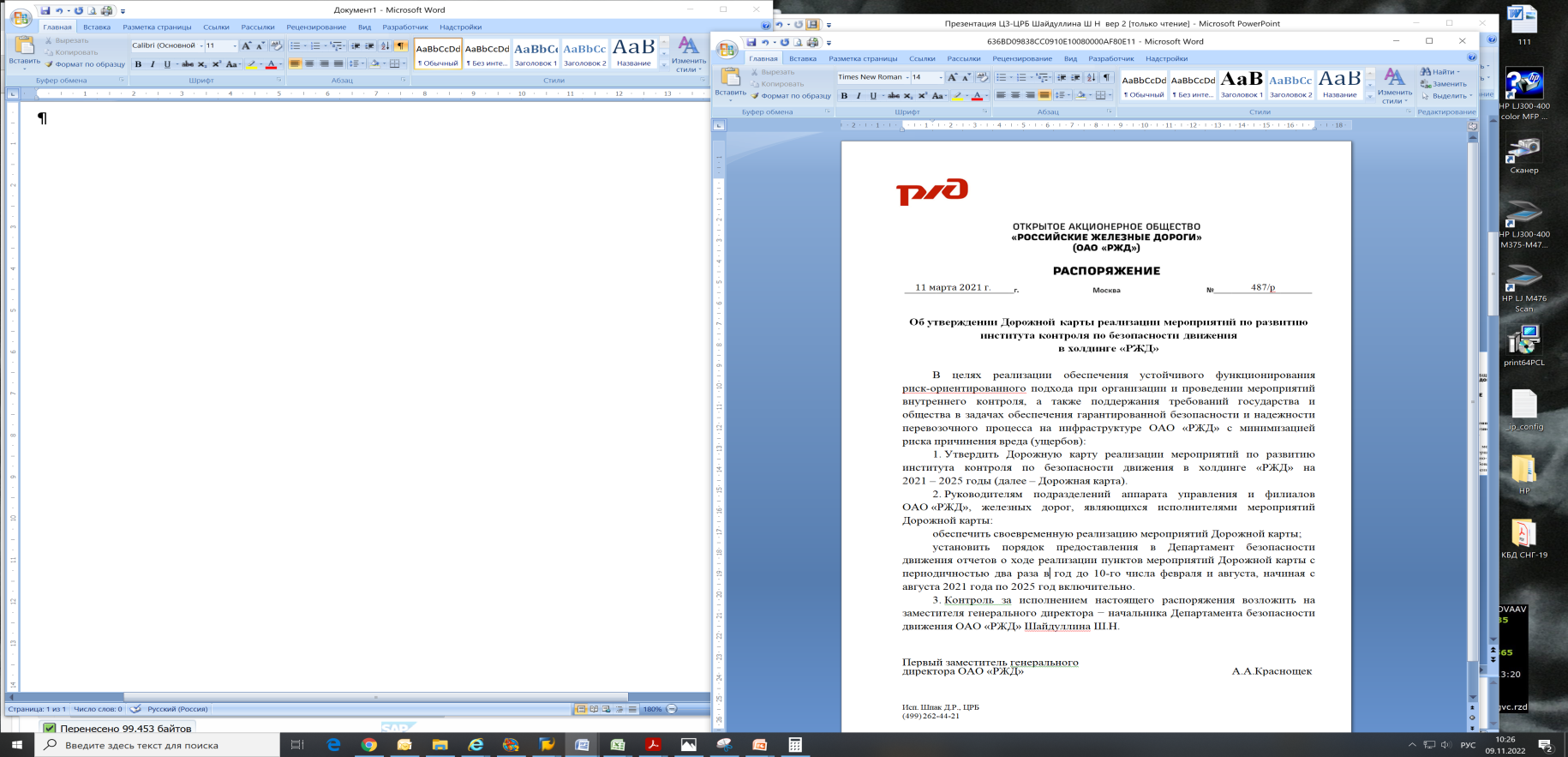 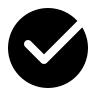 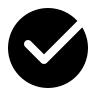 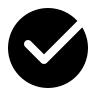 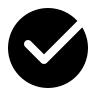 Положение об организации деятельности ревизоров по безопасности движения поездов железных дорог
ПЕРЕХОД НА ПРОФИЛАКТИКУ
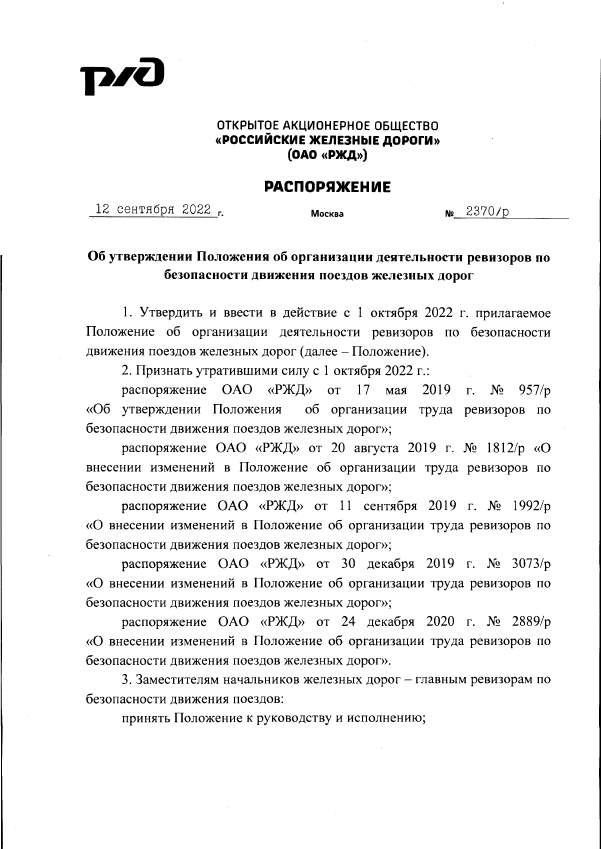 система оценки и управления рисками причинения вреда (ущерба) охраняемым законом ценностям
 декларация соблюдения обязательных требований
 самостоятельная оценка соблюдения обязательных требований
 проверочные листы при осуществлении мероприятий внутреннего контроля
ПОРЯДОК 
организации внутреннего контроля обеспечения безопасности движения и эксплуатации железнодорожного транспорта в холдинге «РЖД»
(распоряжение ОАО «РЖД» от 11.12.2019 г. № 2830/р)
96% составляют профилактические мероприятия внутреннего контроля
Организация дистанционного контроля Ространснадзора 
на основе информационных ресурсов ОАО «РЖД»
Объекты дистанционного 
контроля ФСНТ
Информационные ресурсыОАО «РЖД»
Производители ж/д подвижного состава , оборудования и материалов
 Ремонтные и сервисные организации ж/д подвижного состава и оборудования
 Собственники / арендаторы ж/д подвижного состава 
 Пригородные и пассажирские компании-перевозчики
 Грузоотправители
 Строительно-монтажные предприятия
Сведения о плановых сроках ремонта, качестве изготовления и модернизации ж/д подвижного состава и его оборудования (показатель безотказной работы)
 Рекламации к производителям и сервисным компаниям
 Сведения по отказам в допуске ж/д подвижного состава после ремонта
 Отказы в работе технических средств
 Нарушения безопасности движения
 Инциденты при перевозке опасных грузов
 Технологические нарушения
Доверенная 
цифровая среда
Информационные ресурсы ФСНТ
Результаты проверки объектов контроля
 Принятые меры реагирования
Оценка ранжирования участников транспортного рынка обязательным требованиям      
в области безопасности движения и эксплуатации железнодорожного транспорта
Категорирование участников по уровню риска и опасности:
1.
б) умеренный уровень -
операторы, ремонт подвижного состава в т.ч. тягового, перевозка (массовых) грузов и специализация
а) высокий уровень риска -операторы, инфраструктура (ремонт), перевозка пассажиров и технология сложных перевозок грузов
в) низкий уровень -
операторы, содержания инфраструктуры, терминалы (порты) и пути необщего пользования
Результаты мониторинга
Группа отбора по уровню риска и опасности
2.
Опасные грузы и негабаритность
Объем грузов и специализация
Перевозка пассажиров
Сложные технологии перевозки
Тяжесть последствий и повторяемость
Категорирование линий и предприятий
* по итогам 9 месяцев 2022 г.
Дистанционное сопровождение на основе «Барьерных функций» 
в хозяйстве автоматики и телемеханики (АС ТР)
АНАЛИЗ ПРЕДИКТИВНОЙ АНАЛИТИКИ НА ОСНОВЕ МАССИВА БОЛЬШИХ ДАННЫХ
Фильтр качества
Фильтр ресурсов
Системы и сервисы
Соответствие качества
Выполнение операций
Документация
Проверка зависимостей
Материал
Персонал
АС АПВО-2
Контроль определения наличия ресурсов
Контроль подачи заявок на проведение работ
Контроль определения наличия ресурсов
Допуск персонала к выполнению работ
ЕК АСУТР               ЕК АСУФР
ЕК АСУИ
Обеспечение  актуальной 
тех. документацией
Формирование рабочих заданий
Допуск персонала к выполнению работ
Формирование рабочих заданий
СДО
МРМ ЕК АСУИ Ш
ТДМ
Строительство и развитие базовой сети
[Speaker Notes: В схемах для заливок рекомендуется использовать скруглённые прямоугольники преимущественно фирменного серого цвета. Цвет стрелок соответствует оттенку блоков, от которых/к которым они отходят. Если на схеме несколько видов стрелок со своими значениями/смыслами, их можно выделить разными цветами в рамках фирменной цветовой гаммы.]
Паспорт безопасности работника в обеспечении безопасности движения
ПАСПОРТ БЕЗОПАСНОСТИ РАБОТНИКА
Рекомендации 
по индивидуальному 
развитию
Сопровождение
ключевые области
развития
количество несоответствий
аттестация на знание ПТЭ 
(АС КАСКОР)
Прием отправление поездов

Производство маневров

Регламент переговоров

Закрепление подвижного состава

Ведение технической документации
9
оценка практических навыков действий в нестандартных 
ситуациях 
(АС ИСУЖТ НС)
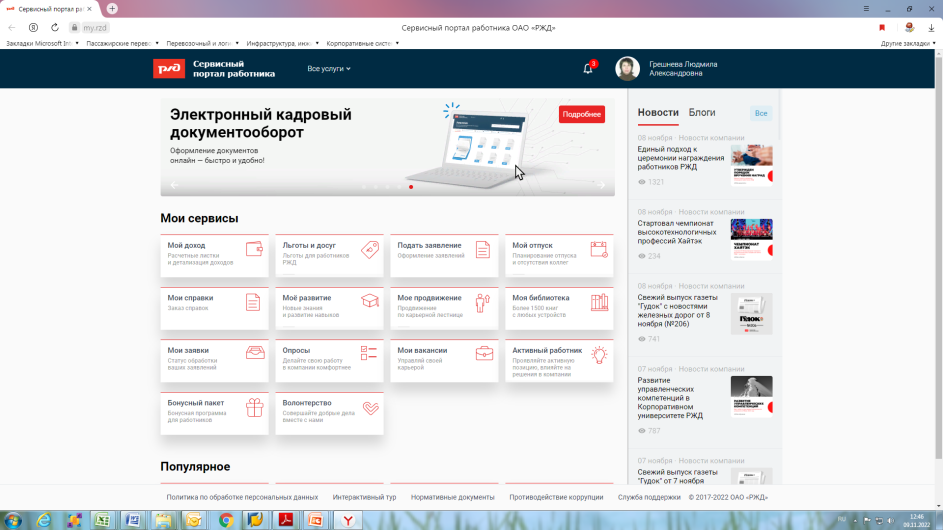 Сервисный портал работника
6
оценка уровня знаний 
нормативных документов 
(АС АОС-Д)
4
нарушения, выявленные при проведении мероприятий 
внутреннего контроля и 
выполнения должностных 
нормативов
(ИСУЖТ НС, АС РБ)
3
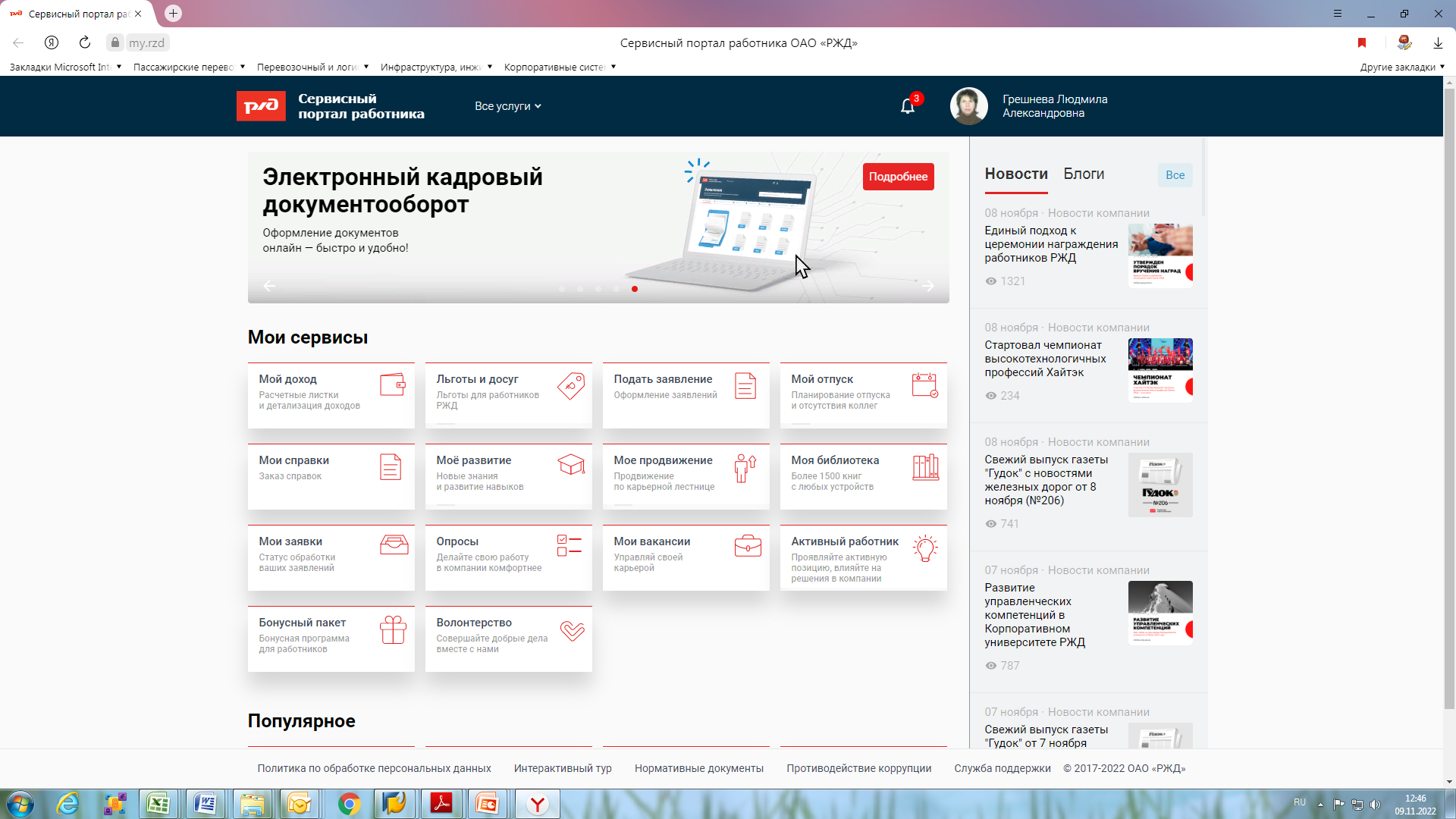 1
Подтверждение добросовестности подразделений ОАО «РЖД»в области безопасности движения и эксплуатации железнодорожного транспорта
Требования ОАО «РЖД»
Федеральный закон от 31.07.2020 № 247-ФЗ
«Об обязательных требованиях в Российской Федерации»
Реестр обязательных требований(распоряжение ОАО «РЖД» от 23 ноября 2021 г. № 2558/р)
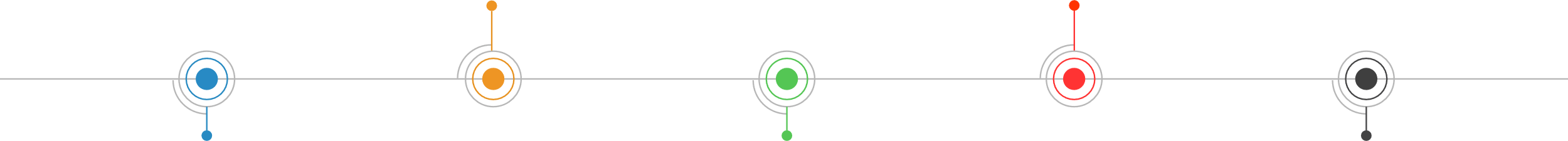 Принятие Декларации соблюдения обязательных требований (в случае положительной самооценки)
формирование реестра обязательных требований
 принципы установления обязательных требований:
 законность (в целях защиты охраняемых законом ценностей)
 обоснованность (наличие риска причинения вреда (ущерба))
 системность (отсутствие дублирования и противоречий)
 открытость (доведены до сведения лиц, обязанных их соблюдать)
исполнимость (затраты на исполнение соразмерны 		                  предотвращаемым рискам)
 условия установления обязательных требований
 оценка применения обязательных требований
Самооценка подразделений ОАО «РЖД» в соответствии с чек-листами(утверждены всеми функциональными филиалами в I квартале 2022 г.)
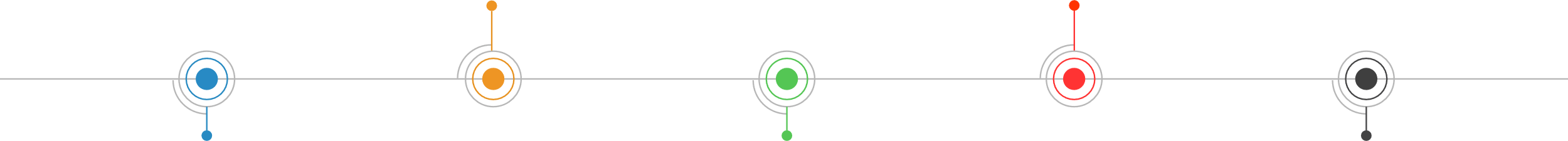 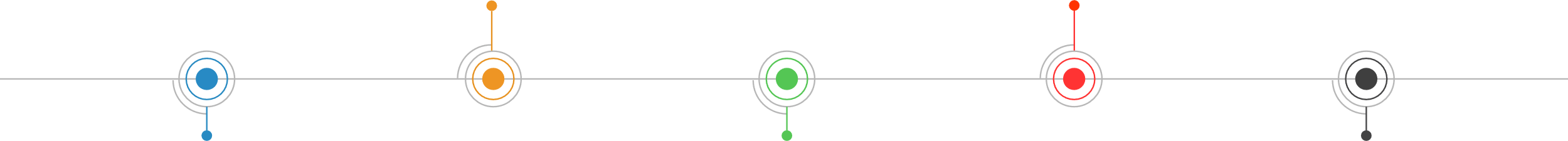 0
Проверка результатов самооценки(распоряжение ОАО «РЖД» от 25 марта 2022 г. № 741/р)
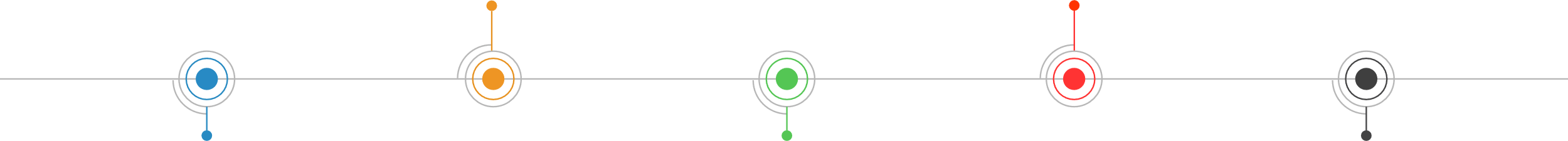 Несоответствия по уровням управления
Соглашения о взаимодействии по вопросам обеспечения безопасности движения с участниками транспортного рынка
Основные участники
Регламент  взаимодействия ОАО «РЖД» с ДЗО, а также иными юридическими лицами по вопросам обеспечения безопасности движения поездов
Пассажирский комплекс
АО «ФПК», АО «ЦППК», АО «Аэроэкспресс», региональные пригородные пассажирские компании

Вагоноремонтный комплекс
АО «ВРК-1», АО «НВК», АО «ОМК Стальной путь»,
 ООО «РК «Новотранс», АО «Барнаульский ВРЗ»

Локомотиворемонтный комплекс
АО «Московский ЛРЗ», АО «Желдорреммаш»,
АО «МЛРЗ "Милорем»

Операторы железнодорожного подвижного состава
ООО «БТС», АО «Рефсервис», АО «ФГК», АО «ПУЛ Транс», ПАО «ПГК», ПАО «Трансконтейнер»,АО «РТА», АО «Русская тройка»

Инфраструктурный комплекс
АО «РЖДстрой», ОАО «ЭЛТЕЗА», группа «РПМ»

Прочие участники транспортного рынка
СРО Ассоциация «Промжелдортранс», СРО «Союз Участников Железнодорожного рынка»
(утвержден распоряжением ОАО «РЖД» от 11.06.2021 № 1302/р)
Ключевые направления :
Обеспечение безопасности движения на железнодорожном транспорте
Организация допуска продукции железнодорожного назначения и персонала
Мониторинг соблюдения ФЗ,  нормативных  правовых актов РФ и локальных документов ОАО «РЖД»
Предупреждение нарушений безопасности движения и повышение надежности работы технических средств
Расследование причин нарушений безопасности движения
Реализация соглашений
Оперативный обмен информацией посредством данных автоматизированными системами (АСУ-АСУ)
Проведение мониторинга организации обеспечения безопасности движения и совместных аудитов системы менеджмента безопасности движения
Оказание содействия по взаимодействию с органами государственного надзора по вопросам безопасности движения
[Speaker Notes: Первый_20.10.2021]
Приоритетные задачи в области функциональной безопасности
на железнодорожном транспорте
Достижение лидирующей позиции в транспортной отрасли Российской Федерации 
в вопросах обеспечения безопасности предоставляемых услуг
Цель:
1
Развитие системы менеджмента безопасности в обеспечении обязательных требований всеми участниками транспортного рынка
Задачи:
2
Оценка ранжирования участников по обязательным требованиям с внедрением принципа – «Предупреждение как первое наказание»
3
Внедрение паспорта безопасности работника как мера реагирования на исключение ошибок в эксплуатации
4
Соглашение - как инструмент прямого взаимодействия в профилактике нарушений безопасности движения
Предупреждение нарушений обязательных требований на основе информационного обмена данными
5